МОУ «Ракитянская средняя общеобразовательная
 школа №2 имени А.И.Цыбулева»
«Технология ТРИЗ – как средство формирования творческих способностей учащихся»
Подготовила Кузнецова И.А., учитель физики
«Обучение, построенное на усвоении конкретных фактов, изжило себя в принципе, ибо факты быстро устаревают, а их объем стремится к бесконечности».
                                        А.И.Грин
ТРИЗ-педагогика как инновационное педагогическое направление описано Георгием Константиновичем Селевко как система развивающего обучения с направленностью на развитие творческих качеств личности, входит в состав современных образовательных технологий. В процессе использования в обучении технологии ТРИЗ (теории решения изобретательских задач) формируются: стиль мышления, направленный на самостоятельную генерацию знаний; умение видеть, ставить и решать проблемные задачи в своей области деятельности; умение выделять закономерности; воспитание мировоззренческой установки восприятия жизни как динамического пространства открытых задач. А это  значит, что данная технология отвечает задачам, поставленными ФГОС.
В основе используемых в ТРИЗ-педагогике средств изначально лежит проблемно-поисковый метод, что сближает эту технологию с развивающим обучением. Однако при «тризовском» обучении перед учащимися не только ставятся проблемы, но предлагаются инструменты для их решения, что помогает достижению успешности в решении проблемных задач.
 Если цель ТРИЗ можно кратко определить как решение изобретательских (творческих, открытых) задач, то целью ТРИЗ-педагогики является обучение способам решения творческих задач, воспитание «решателя», живущего в динамично меняющемся мире, обладающего сильным мышлением, готового к столкновению с новыми нестандартными проблемами, знающего, как разрешать противоречия, и умеющего анализировать и прогнозировать развитие любых систем.
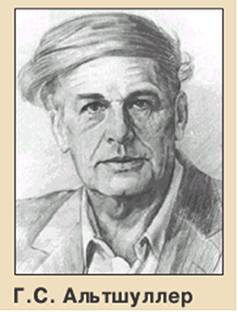 Три основных  принципа ТРИЗ:
Принцип объективных законов. Все системы развиваются по определенным законам. Их можно познать и использовать для преобразования окружающего мира.
Принцип противоречия. Все системы развиваются через преодоление противоречий.
Принцип конкретности. Конкретное решение проблемы зависит от конкретных ресурсов, которые имеются в наличии.
Дидактические возможности ТРИЗ:
решение творческих задач любой сложности и направленности;
решение научных и исследовательских задач;
систематизация знаний в любых областях деятельности;
развитие творческого воображения и мышления;
развитие качеств творческой личности и формирование ключевых компетенций учащихся: когнитивной, креативной, коммуникативной, мировоззренческой;
развитие творческих коллективов.
Специалистами по ТРИЗ Злотиным Борисом Львовичем, Зусман Аллой Вениаминовной были проанализированы, согласно теории Жана Пиаже, основные черты детского мышления и так называемого «тризовского» мышления, формирующегося при обучении приемам и методам ТРИЗ (таблица).
Сравнительная характеристика показывает, что природные механизмы особенностей детского мышления достаточно близки к специально организованному процессу обучения при помощи изучения ТРИЗ
В ТРИЗ технологии существует много методов и приемов, используемых для развития творческого воображения.
Названия методов, приемов
Метод «Да-нетка»
Метод мозгового штурма
Метод синектика
Метод смыслового видения. 
Метод фокальных объектов
 Метод “вживания”. 
«Морфологический анализ»
Модель «Системный лифт»
Механизм решения изобретательных задач
Метод системного оператора
Модель «Создай паспорт»
Модель «Составление плана/раскадровка
Моделирование процессов и явлений в природе и технике методом маленьких человечков
 Метод придумывания. 
Сочинение загадок (методика А.А. Нестеренко)
 Метод инверсии (обращения)
Метод “Если бы…” 
Метод эвристических вопросов (Квинтилиан).
Метод гиперболизации
Метод агглютинации.
Приведу фрагменты уроков с использованием приемов ТРИЗ- 7 класс
«Модель да-нетка» для формирования темы урока, повторения пройденного материала)
- Я загадала слово. Оно есть среди слов, записанных на доске. Отгадав его, вы сможете узнать тему нашего урока. Я вам буду подсказывать, отвечая на ваши вопросы, но отвечать я могу только да или нет.
2. Модель “Создай паспорт” для систематизации, обобщения полученных знаний; для выделения существенных и несущественных признаков изучаемого явления; создания краткой характеристики изучаемого понятия
«Создание «портрета» раздела механики с помощью ЛСМ (логико-смысловая модель)
«Метод Маленьких Человечков» для создания представления о внутренней структуре тел живой и неживой природы, предметов (окружающий мир). Маленькие человечки – молекулы, из которых состоят вещества. Они постоянно движутся. В твердом теле человечков очень много, они держатся за руки и стоят близко друг к другу, в жидкостях человечки стоят свободнее и между ними могут «пройти» другие человечки, а в газах расстояние между человечками самое большое.
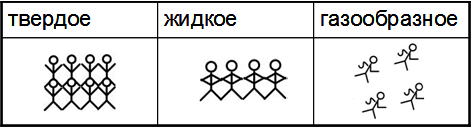 Модель “Элемент – имя признака – назначение признака” Уместен  при прохождении по физике в 8 классе тем главы «Тепловые явления»:
Теплопроводность
Количество теплоты и т.д.
При изучении темы «Физические величины» 
Задание:
1.Давайте прокатим в «Системном лифте» единицы массы и времени.
2. Прокатить в системном лифте любой физический прибор;
Моделирование:
Самостоятельная работа слушателей по разработке собственной модели урока в режиме технологии ТРИЗ
 Задание по группам разработать этапы уроков с применением Триз –технологии.
 1 группа этап актуализации знаний учащихся,
 2 группа- введение нового знания, 
3 группа – этап обобщения и систематизации новых знаний.
Обсуждение авторских моделей урока.
Рефлексия Составление паспорта технологии ТРИЗ
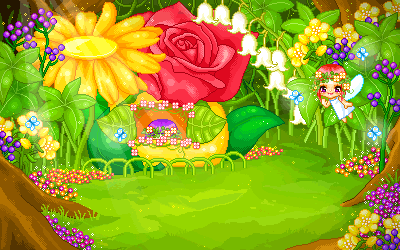 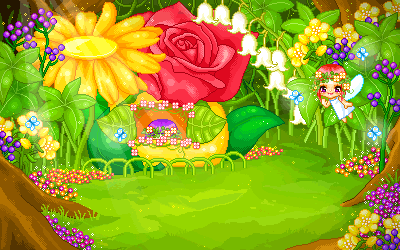 !
Благодарю за сотрудничество !
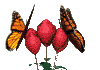 Спасибо за сотрудничество!
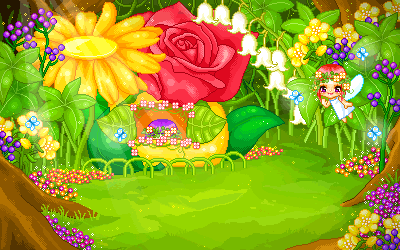 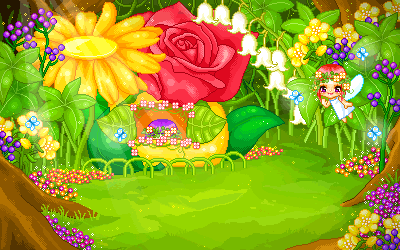 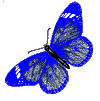 !
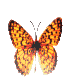 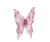 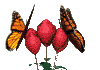 Спасибо за сотрудничество!
Благодарю за сотрудничество !